Poster Title Here
Presenting author name (underlined), other co-author’s names
Affiliation: Department and/or program, institution, city, state
State the key point or takeaway of your poster here. Add descriptive visuals and supporting data below.
Results
Introduction
Acknowledgement
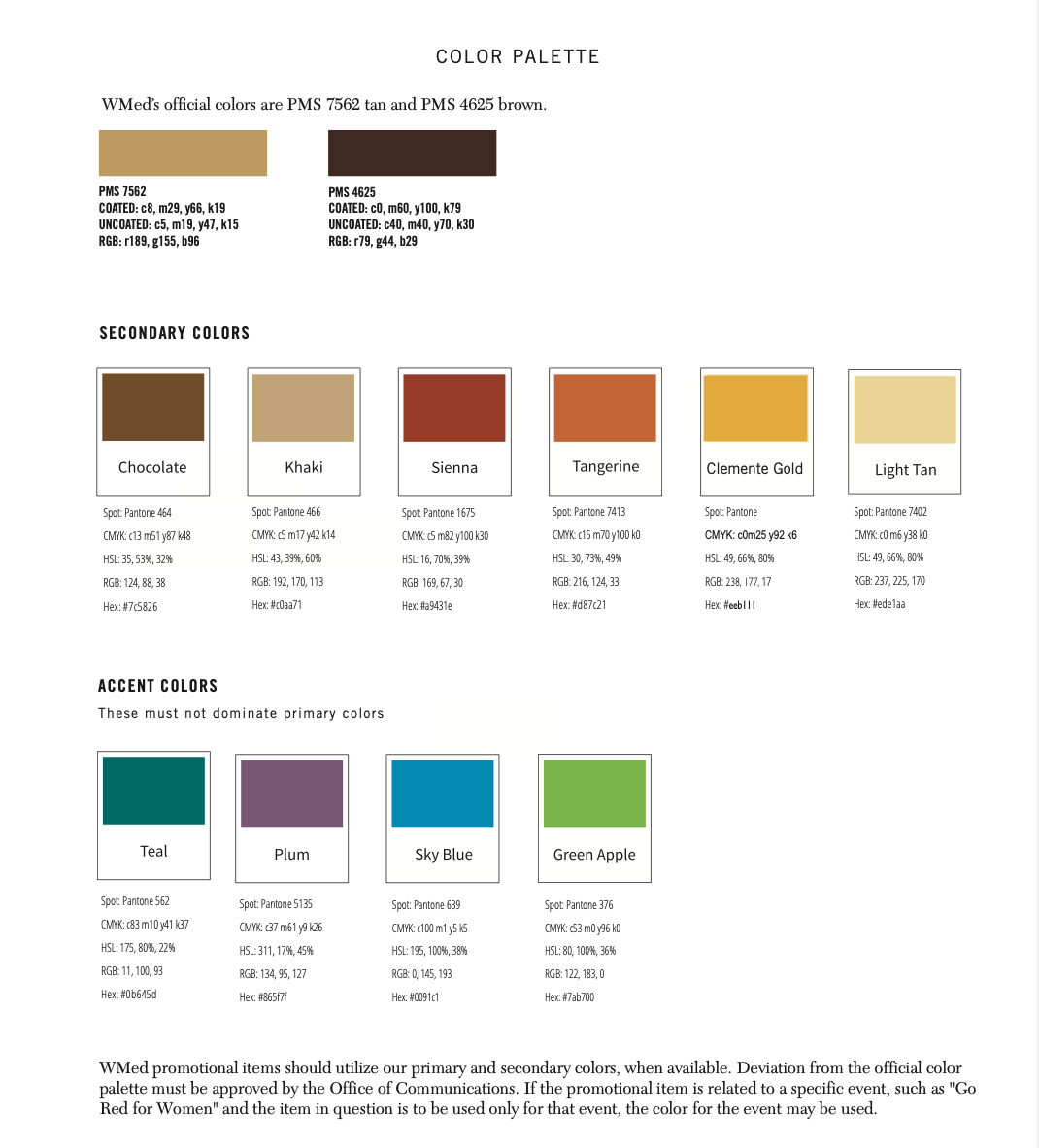 Adipiscing elit, sed do eiusmod tempor incididunt ut labore et dolore magna aliqua. Ut enim ad minim veniam, quis nostrud exercitation.
WMed Recommended Fonts:
(Some of these fonts may not be available on your computer.)
New Caledonia LT Std
Georgia
Trade Gothic LT Std
Univers LT Std
Helvetica
Other fonts may be used but should be easy to read and professional.

See the WMed Identity Guide for more information and Secondary/Accent colors.

Please read this paper for more tips:
https://qrco.de/bcrgjy
References
Lorem ipsum dolor sit amet, consectetur adipiscing elit, sed do eiusmod tempor incididunt ut labore et dolore magna aliqua.
Methods
When Submitting your file:

The file name should be 3-4 words of your title followed by the FIRST author’s last name.

For research day the file name MUST be the abstract ID, followed by the FIRST author’s last name.
EXAMPLE: 205_Smith.pdf

A PowerPoint copy should always be retained. Save as a .pdf for submission to printing.
Figure 1: WMed approved color palette.
Conclusion
Table 1: Sample table results
Simple is good, don’t make things crowded.
Make important information stand out (Bullets and numbering can improve readability)
Pay attention to spacing. 
Keep uniform distances down the column and in each section.
Do not alter the WMed logo.
Review your .pdf copy before submission.
Poster Title Here
Presenting author name (underlined), other co-author’s names
Affiliation: Department and/or program, institution, city, state
State the key point or takeaway of your poster here. Add descriptive visuals and supporting data below.
Results
Introduction
Acknowledgement
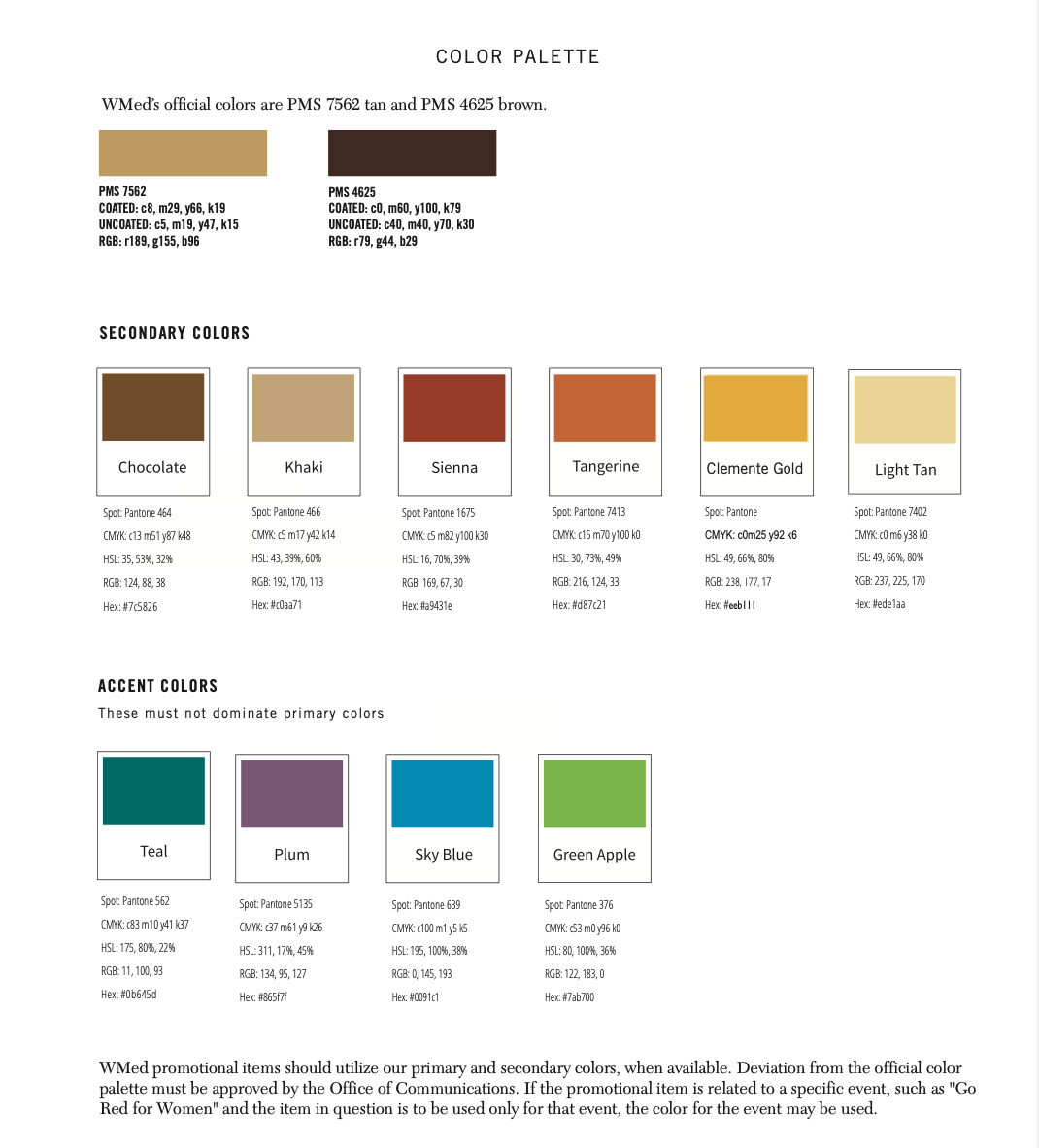 Adipiscing elit, sed do eiusmod tempor incididunt ut labore et dolore magna aliqua. Ut enim ad minim veniam, quis nostrud exercitation.
WMed Recommended Fonts:
(Some of these fonts may not be available on your computer.)
New Caledonia LT Std
Georgia
Trade Gothic LT Std
Univers LT Std
Helvetica
Other fonts may be used but should be easy to read and professional.

See the WMed Identity Guide for more information and Secondary/Accent colors.

Please read this paper for more tips:
https://qrco.de/bcrgjy
References
Lorem ipsum dolor sit amet, consectetur adipiscing elit, sed do eiusmod tempor incididunt ut labore et dolore magna aliqua.
Methods
When Submitting your file:

The file name should be 3-4 words of your title followed by the FIRST author’s last name.

For research day the file name MUST be the abstract ID, followed by the FIRST author’s last name.
EXAMPLE: 205_Smith.pdf

A PowerPoint copy should always be retained. Save as a .pdf for submission to printing.
Figure 1: WMed approved color palette.
Conclusion
Table 1: Sample table results
Simple is good, don’t make things crowded.
Make important information stand out (Bullets and numbering can improve readability)
Pay attention to spacing. 
Keep uniform distances down the column and in each section.
Do not alter the WMed logo.
Review your .pdf copy before submission.
Poster Title Here
Presenting author name (underlined), other co-author’s names
Affiliation: Department and/or program, institution, city, state
State the key point or takeaway of your poster here. Add descriptive visuals and supporting data below.
Results
Introduction
Acknowledgement
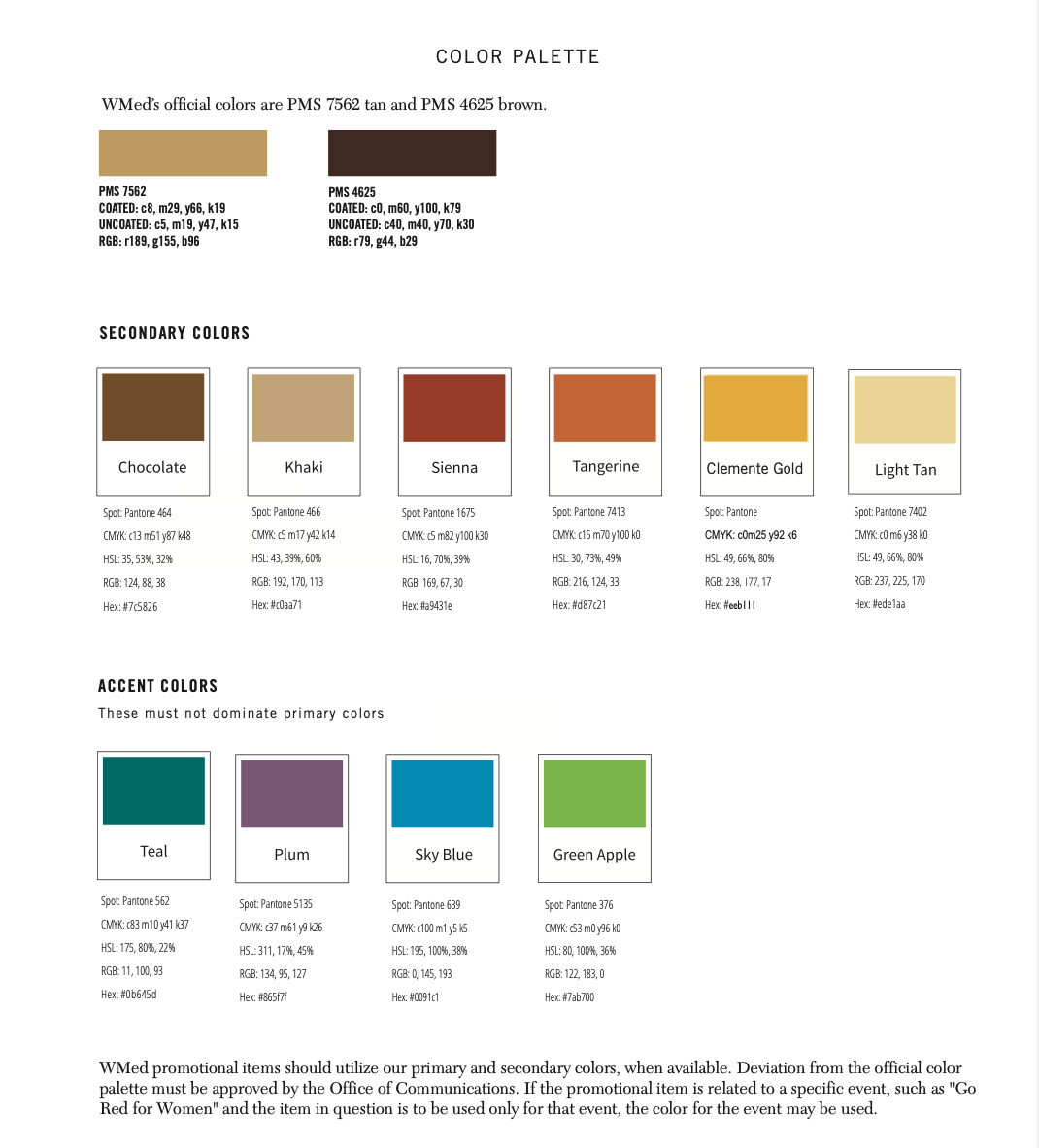 Adipiscing elit, sed do eiusmod tempor incididunt ut labore et dolore magna aliqua. Ut enim ad minim veniam, quis nostrud exercitation.
WMed Recommended Fonts:
(Some of these fonts may not be available on your computer.)
New Caledonia LT Std
Georgia
Trade Gothic LT Std
Univers LT Std
Helvetica
Other fonts may be used but should be easy to read and professional.

See the WMed Identity Guide for more information and Secondary/Accent colors.

Please read this paper for more tips:
https://qrco.de/bcrgjy
References
Lorem ipsum dolor sit amet, consectetur adipiscing elit, sed do eiusmod tempor incididunt ut labore et dolore magna aliqua.
Methods
When Submitting your file:

The file name should be 3-4 words of your title followed by the FIRST author’s last name.

For research day the file name MUST be the abstract ID, followed by the FIRST author’s last name.
EXAMPLE: 205_Smith.pdf

A PowerPoint copy should always be retained. Save as a .pdf for submission to printing.
Figure 1: WMed approved color palette.
Conclusion
Table 1: Sample table results
Simple is good, don’t make things crowded.
Make important information stand out (Bullets and numbering can improve readability)
Pay attention to spacing. 
Keep uniform distances down the column and in each section.
Do not alter the WMed logo.
Review your .pdf copy before submission.
Poster Title Here
Presenting author name (underlined), other co-author’s names
Affiliation: Department and/or program, institution, city, state
State the key point or takeaway of your poster here. Add descriptive visuals and supporting data below.
Results
Introduction
Acknowledgement
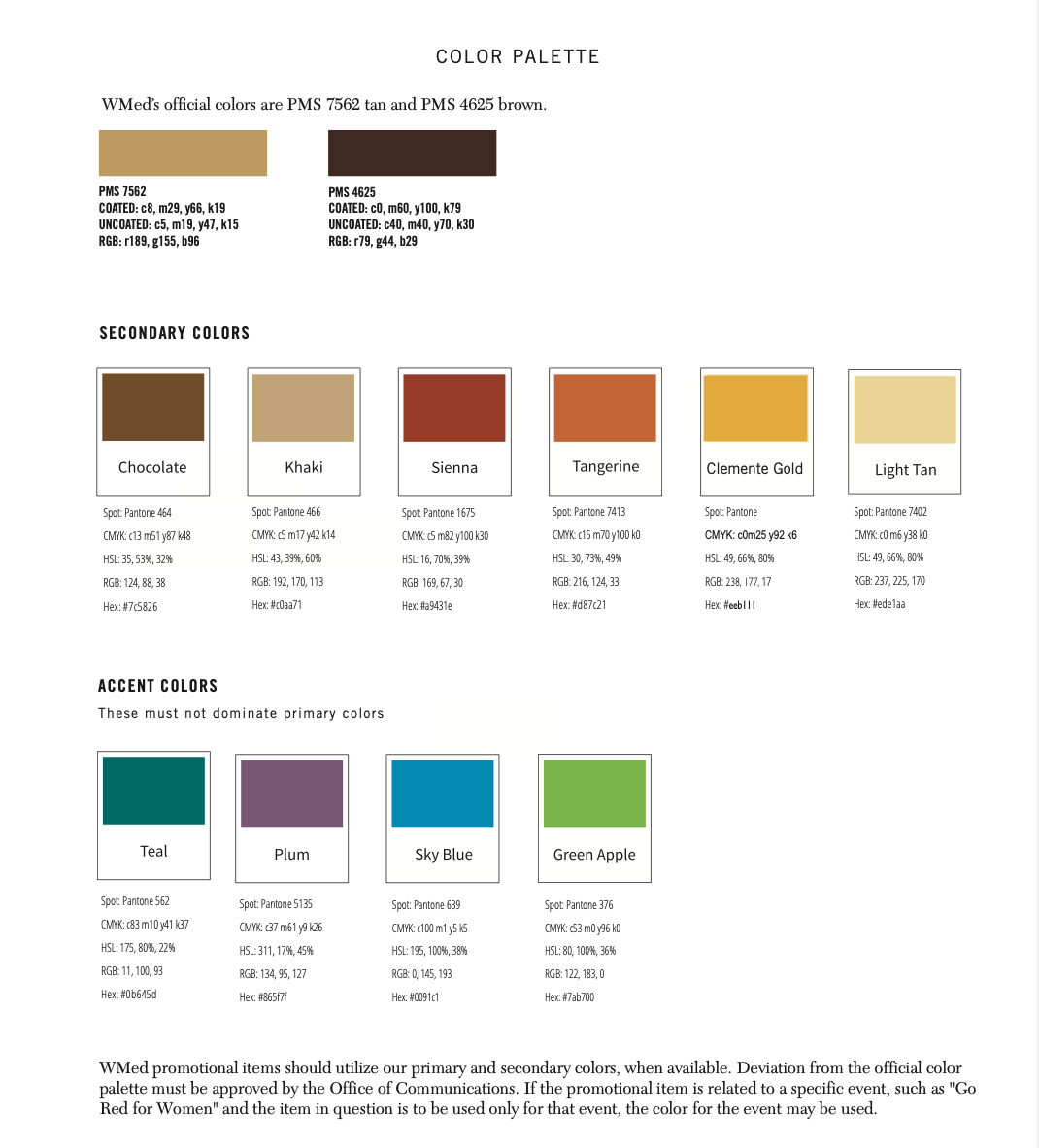 Adipiscing elit, sed do eiusmod tempor incididunt ut labore et dolore magna aliqua. Ut enim ad minim veniam, quis nostrud exercitation.
WMed Recommended Fonts:
(Some of these fonts may not be available on your computer.)
New Caledonia LT Std
Georgia
Trade Gothic LT Std
Univers LT Std
Helvetica
Other fonts may be used but should be easy to read and professional.

See the WMed Identity Guide for more information and Secondary/Accent colors.

Please read this paper for more tips:
https://qrco.de/bcrgjy
References
Lorem ipsum dolor sit amet, consectetur adipiscing elit, sed do eiusmod tempor incididunt ut labore et dolore magna aliqua.
Methods
When Submitting your file:

The file name should be 3-4 words of your title followed by the FIRST author’s last name.

For research day the file name MUST be the abstract ID, followed by the FIRST author’s last name.
EXAMPLE: 205_Smith.pdf

A PowerPoint copy should always be retained. Save as a .pdf for submission to printing.
Figure 1: WMed approved color palette.
Conclusion
Table 1: Sample table results
Simple is good, don’t make things crowded.
Make important information stand out (Bullets and numbering can improve readability)
Pay attention to spacing. 
Keep uniform distances down the column and in each section.
Do not alter the WMed logo.
Review your .pdf copy before submission.